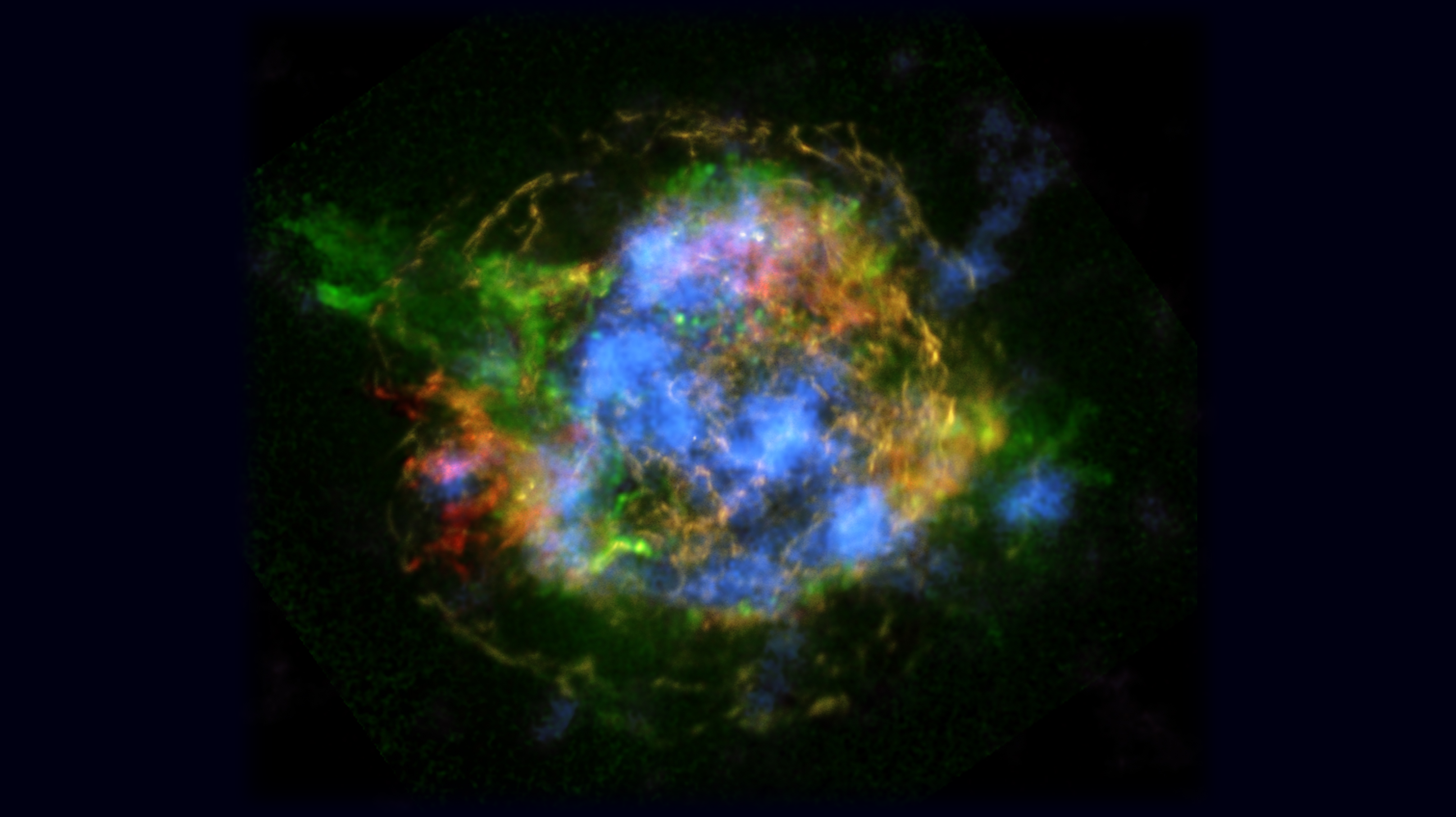 [Speaker Notes: Sloshing Supernovas
Cassiopeia A, one of astronomy’s most famous supernova remnants, was created when a massive star blew up leaving behind a dense stellar corpse and its ejected remains. How supernovas explode, however, has been a mystery for a long time. 

With the help of NASA’s Nuclear Spectroscopic Telescope Array (NuSTAR), scientists have been able to see into the heart of a supernova explosion for the first time, by detecting high-energy X-rays emitted by the radioactive isotope titanium-44. 

This image of Cas A shows titanium concentrated in clumps at the remnant's center (in blue). The irregular distribution of the clumps strongly suggests that material at the heart of the exploding star literally “sloshed” around, thereby allowing the shockwave to escape the core of the collapsing star and blast off the star’s outer layers.

This NuSTAR map shows high-energy X-rays generated by titanium-44, shown here in blue. Lower-energy X-rays from non-radioactive material, imaged previously with NASA's Chandra X-ray Observatory, are shown in red, yellow and green.

Credit: NASA/JPL-Caltech/CXC/SAO

Source:  (image/caption)  http://www.nasa.gov/jpl/nustar/pia17838/#.Uw4J6V7w-mH
               (full story)  http://science.nasa.gov/science-news/science-at-nasa/2014/19feb_slosh/

Short description
New observations of Cassiopeia A point to a possible solution to the puzzle of how stars detonate. The fact that titanium-44 — a direct tracer of the supernova blast — is concentrated in clumps at the core supports a theory referred to as "mild asymmetries." In this scenario, material “sloshes” about at the heart of the supernova, thereby allowing the shockwave to escape the core of the collapsing star and blast off the star’s outer layers.

February 19, 2014]